Hărțile mentale Instrument de învățare
Profesor logoped
Roșca Simona Bianca
CJRAE Mureș
Ce este o hartă mentală?
O hartă mentală (engleză, Mind map) reprezintă ierarhic idei și concepte si ajută la o mai bună sintetizare și structurare a informației.
 De obicei, un Mind map este conceput în jurul unui singur concept central reprezentat printr-o imagine și/sau un cuvânt la care se conectează, prin intermediul link-urilor/legăturilor, alte concepte importante, de care, la rândul lor sunt conectate ramuri cu alte concepte.
Cum construiești o hartă mentală?
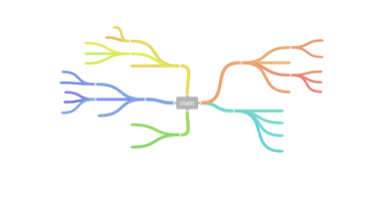 Alcătuirea hărții mintale:
Nod central;
Legături etichetate;
Ramuri cu sub-noduri;
De ce să înveți cu ajutorul hărților mentale?
Alcătuirea de hărți mentale are multe beneficii, extinzându-ne capacitatea de gândire și abilitatea de a gândi divergent în orice situație
Hărțile mentale sunt de mare ajutor!
Exemple de alcătuire a unei hărți mentale
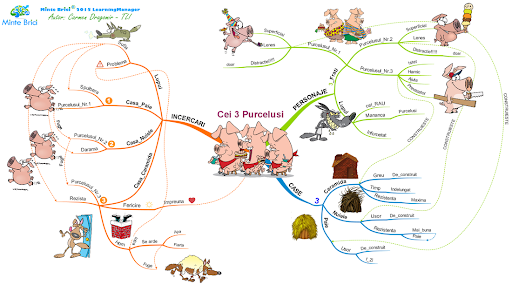 Sursele imaginilor https://edupsihologie.wordpress.com/2014/11/05/hartile-mentale/
http://www.mintebrici.ro/blog/cum-citim-si-invatam-cu-harti-mentale
Linkuri utile
http://www.mintebrici.ro/blog/cum-pot-desena-harti-mentale-repede
http://rom.explainwell.org/index.php/table-of-contents-map-your-knowledge/what-is-a-mind-map/
https://www.learningmanager.ro/articole/harta-mentala-idei-pe-o-pagina1
https://haarkleurenfotos.blogspot.com/2017/01/harta-mentala-scoala-incluziva.html
http://mindmapfree.com/
https://www.mindmeister.com/